Birds Week #10
Birds 
528. Cockatiel 
529. Cockatoos 
530. Love Birds 
531. Parakeet 
532. African Gray Parrot 
533. Canary 
534. Macaw 
535. Mynah 
536. Rainbow Lorikeet 
537. Society Finch 
538. Sun Conure 
539. Zebra Finch
Cockatiel
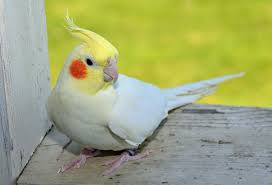 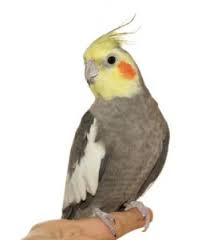 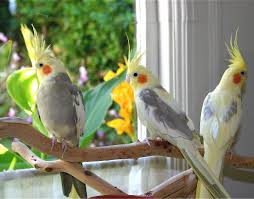 Cockatoos
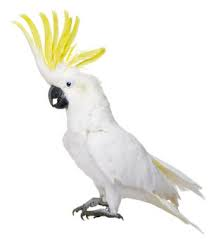 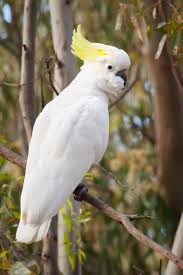 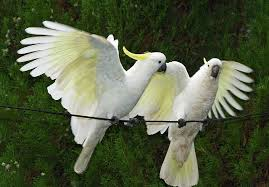 Love Birds
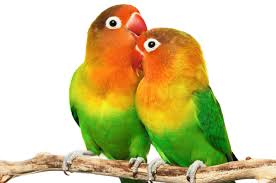 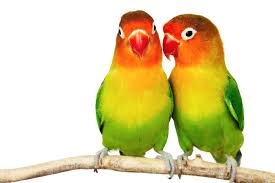 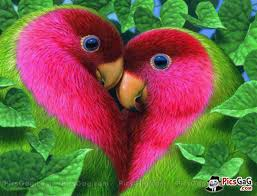 Parakeet
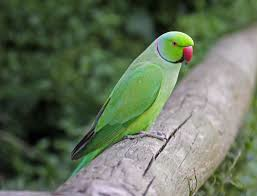 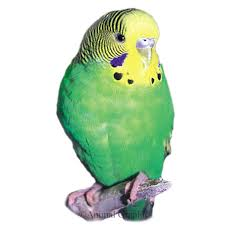 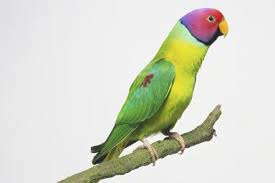 African Gray Parrot
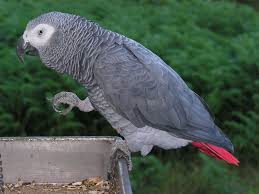 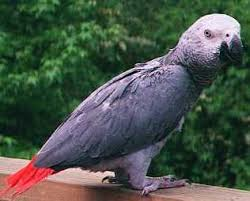 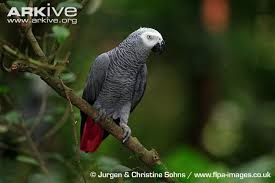 Canary
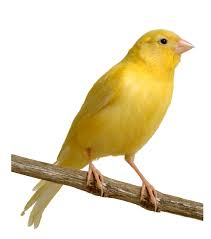 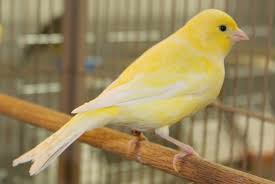 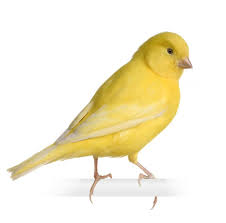 Macaw
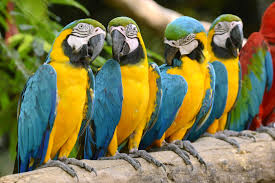 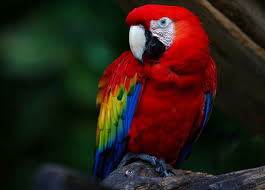 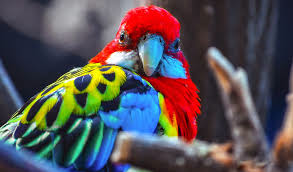 Mynah
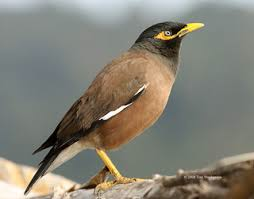 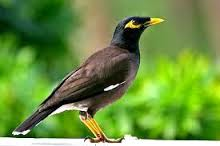 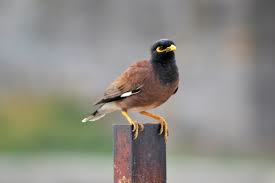 Rainbow Lorikeet
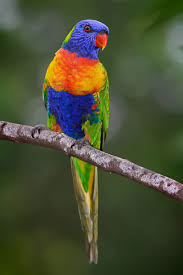 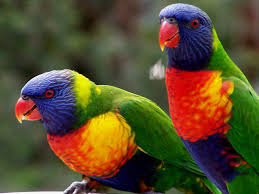 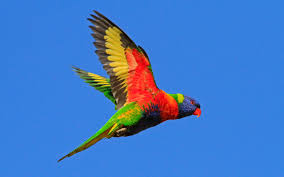 Society Finch
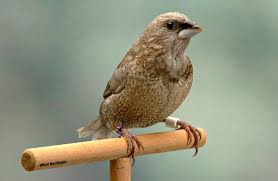 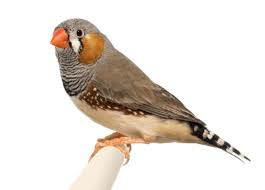 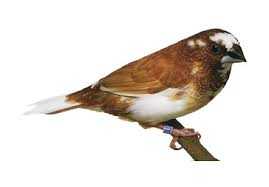 Sun Conure
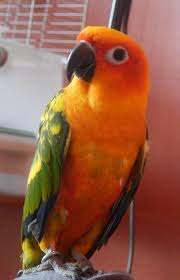 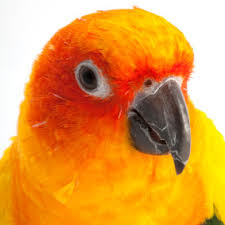 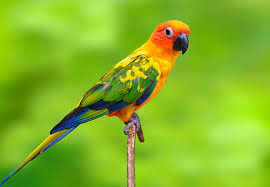 Zebra Finch
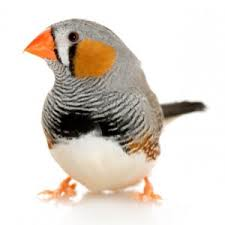 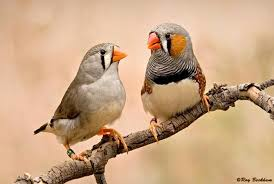 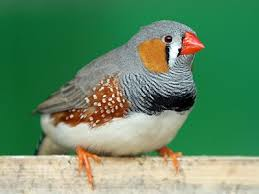